Matematika
2-sinf
Mavzu: Sonli ifodalar
Mustaqil topshiriq. (116-bet). 5-topshiriq. Robot rasmining kataklarni bo‘yab chizamiz. Jami kataklar nechta?
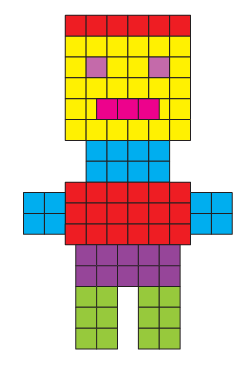 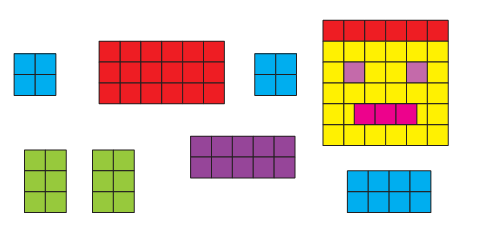 6x6=36
2x2=4
2x2=4
6x3=18
2x5=10
2x4=8
2x3=6
2x3=6
4+18+4+36+6+6+10+8=92
Javob: Jami kataklar soni 92 ta.
Sonli  ifoda  sonlar  va  amallardan  tashkil  topadi.
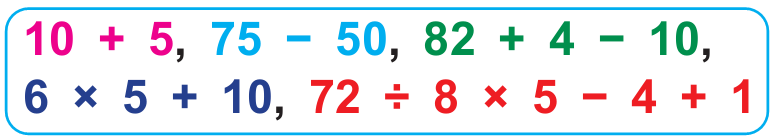 Sonli ifodalar so‘zlar yordamida ham ifodalanadi: 
50 dan 5 ta kam,  6 dan 5 marta ko‘p.
1-topshiriq. Olimada  16  ta  olma  bor.  Menda  va  ukamda  bir nechta olma bor.
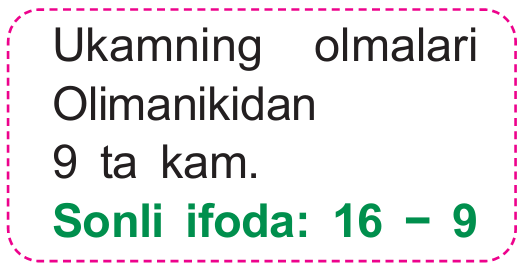 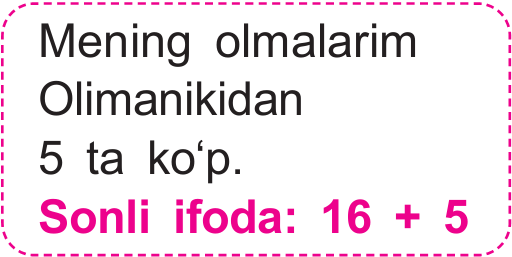 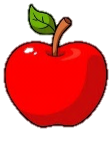 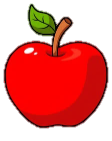 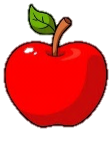 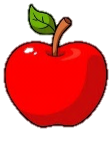 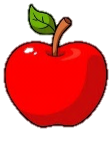 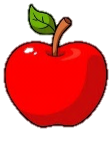 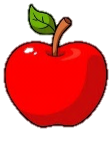 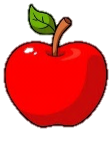 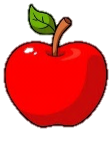 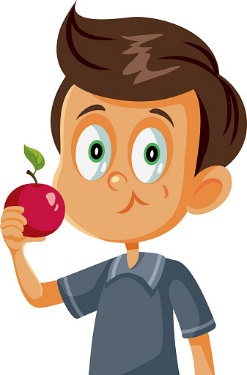 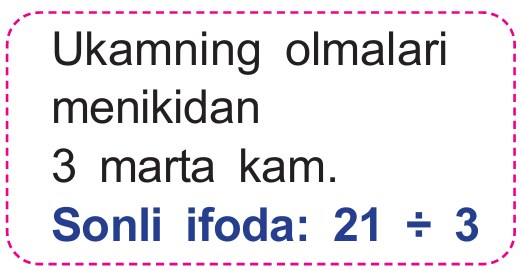 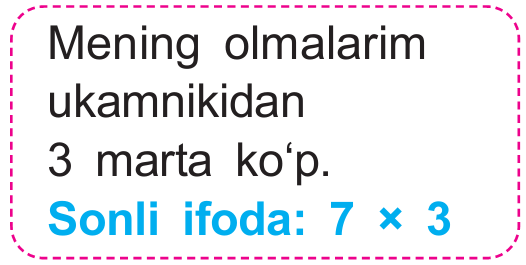 2-topshiriq. Sonli  ifodalarni  yozamiz  va  qiymatini  topamiz.
18 dan 5 ta ko‘p
18+5=23
35-14=11
35 dan 14 ta kam
10x5=50
10 dan 5 marta ko‘p
81:9=9
81  dan  9  marta  kam
6x9=54
6  va  9  ning  ko‘paytmasi
3-topshiriq. Avtobusda 17 nafar yo‘lovchi bor. Vaziyatlarga mos sonli  ifoda  tuzib,  qiymatini  topamiz:
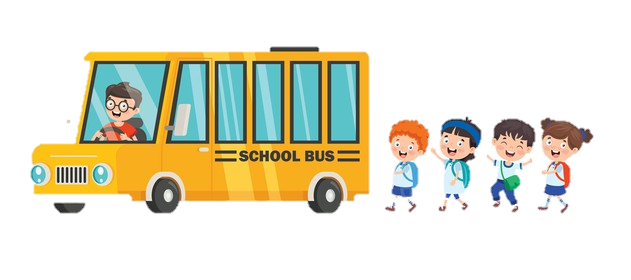 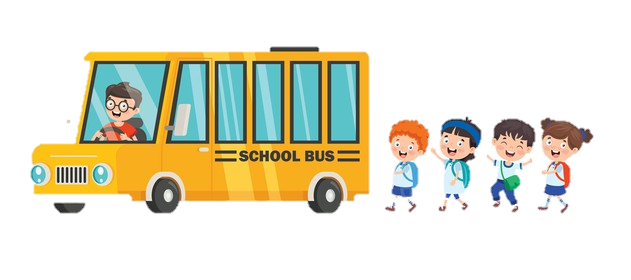 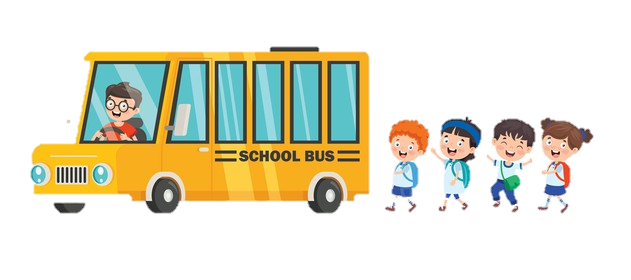 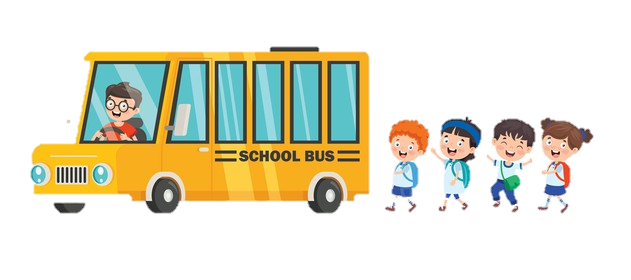 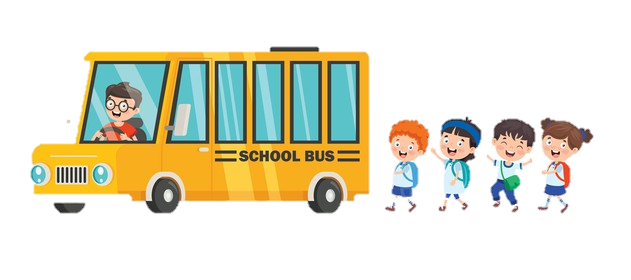 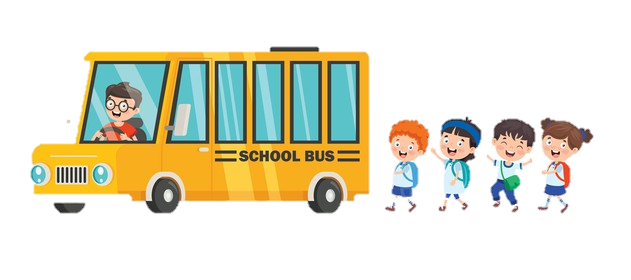 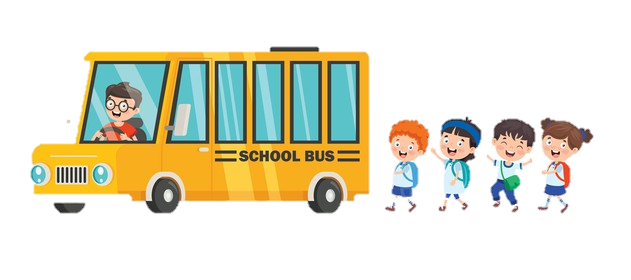 avtobusga  6  nafar  yangi  yo‘lovchi  chiqdi.
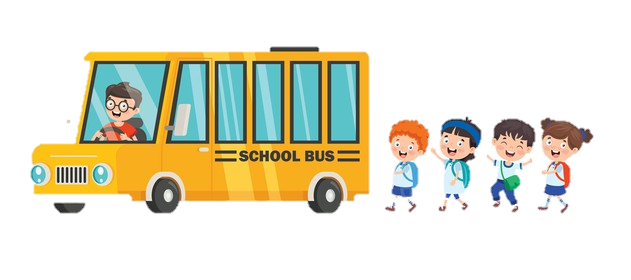 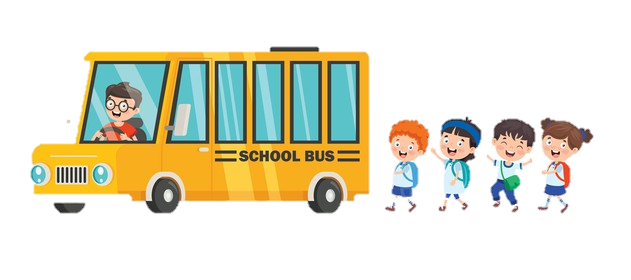 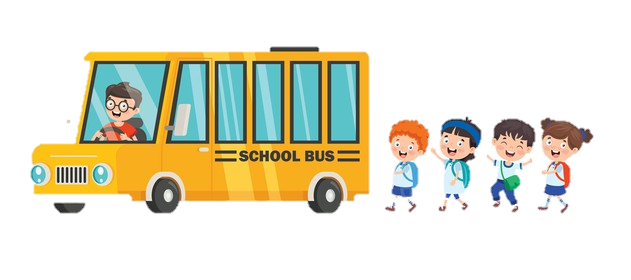 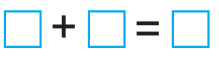 23
6
17
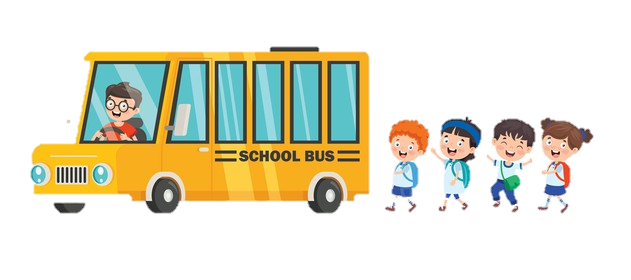 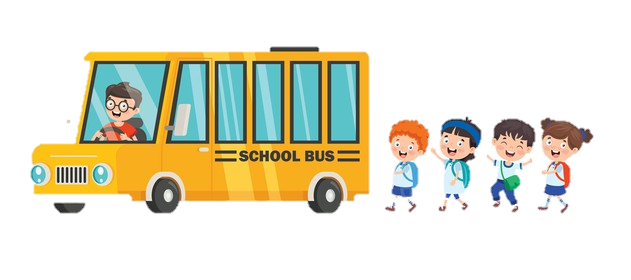 4  nafar  yo‘lovchi  bekatda  tushib  qoldi.
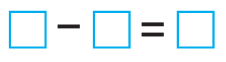 23
4
19
4-topshiriq. Rangli toshchalar qanday  taqsimlangan?  Sonli ifoda tuzib, qiymatini topamiz.
40:10=4
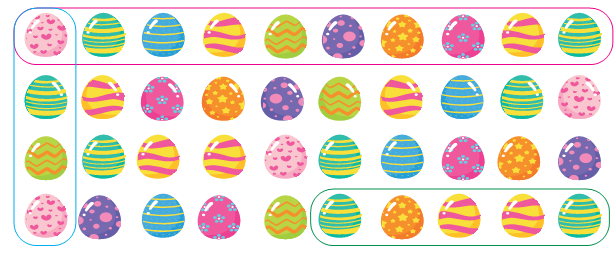 40:4=10
40:5=8
Mustaqil topshiriq. 5-topshiriq. (119-bet) Ifodalarni  yozamiz  va  qiymatini  topamiz. 10 dan 5 ta ko‘p; 25 dan 14 ta kam; 4 dan 5 marta ko‘p;  24  dan  6  marta  kam;  38  va  17  ning  yig‘indisi;    44  va  19  ning  ayirmasi;  2  va  9  ning  ko‘paytmasi.
E’tiboringiz 
uchun rahmat!